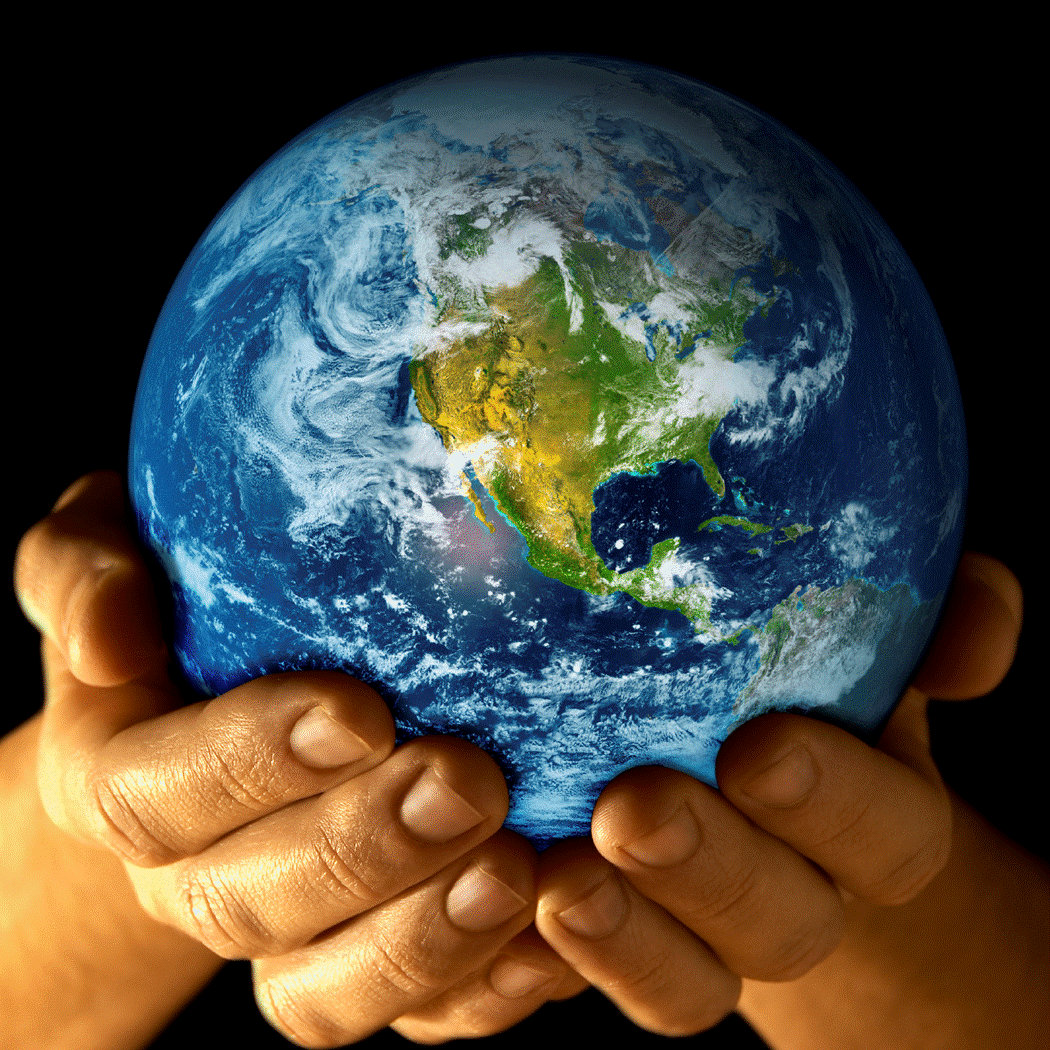 God's BIG Plan
A New Sermon Series at
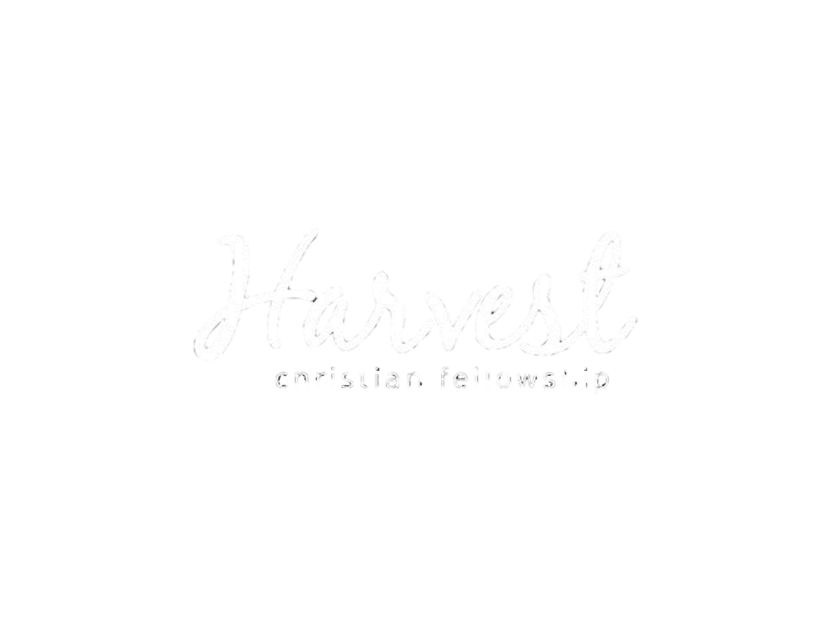 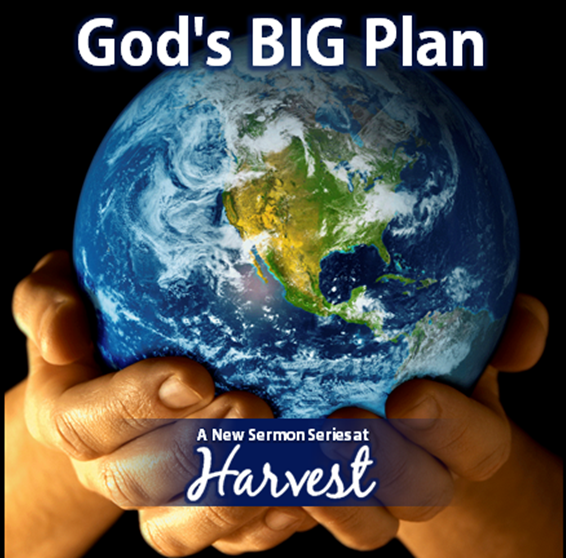 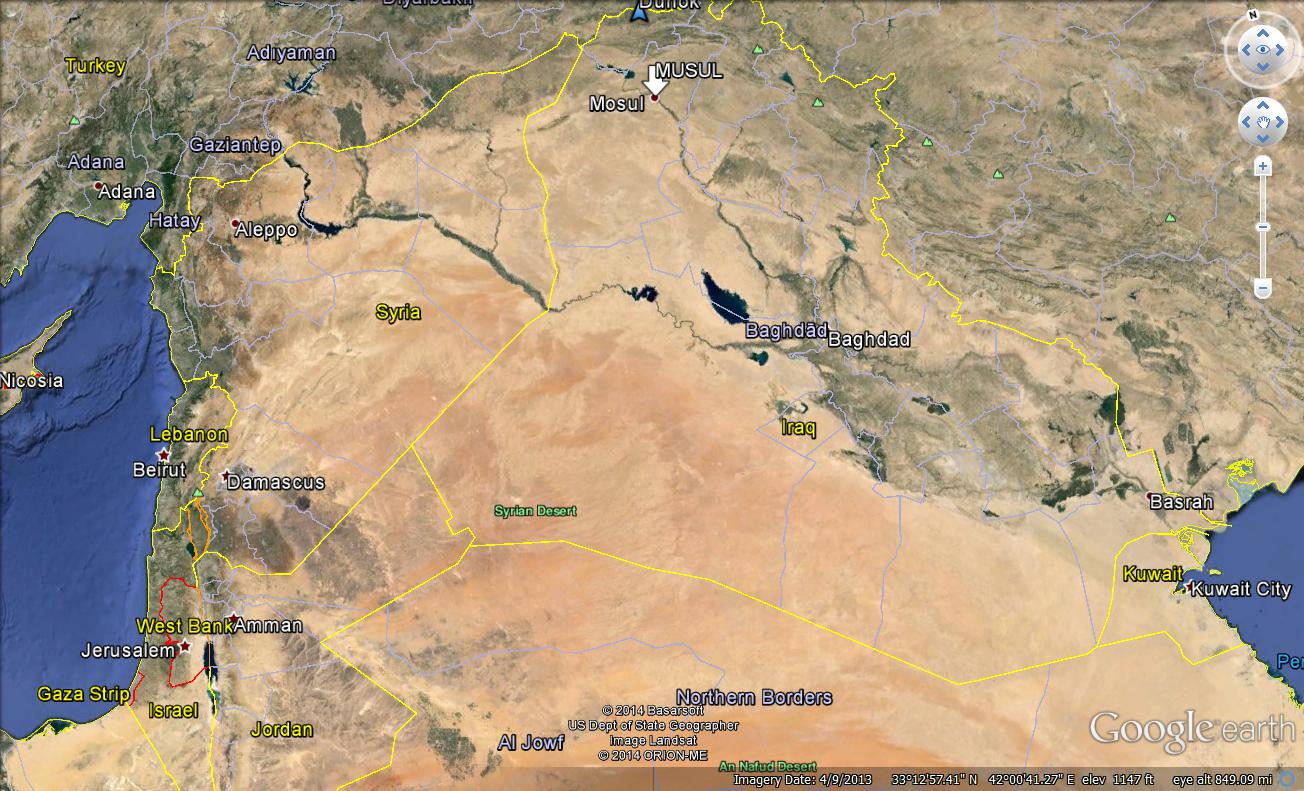 Ninevah
Haran
Aram
Ur
Canaan
Jebus
Hebron
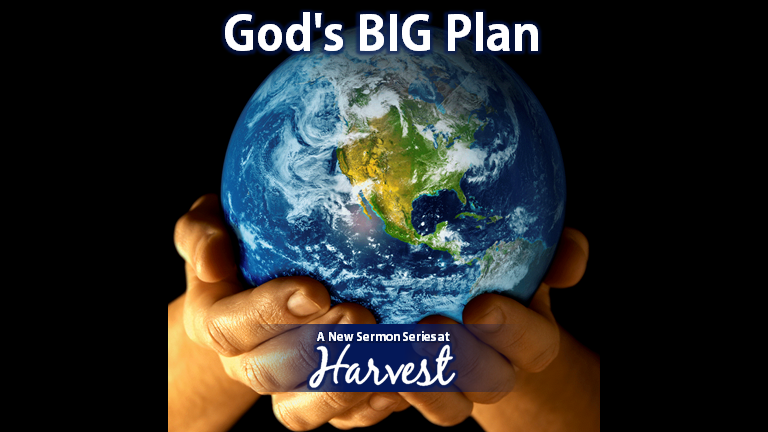 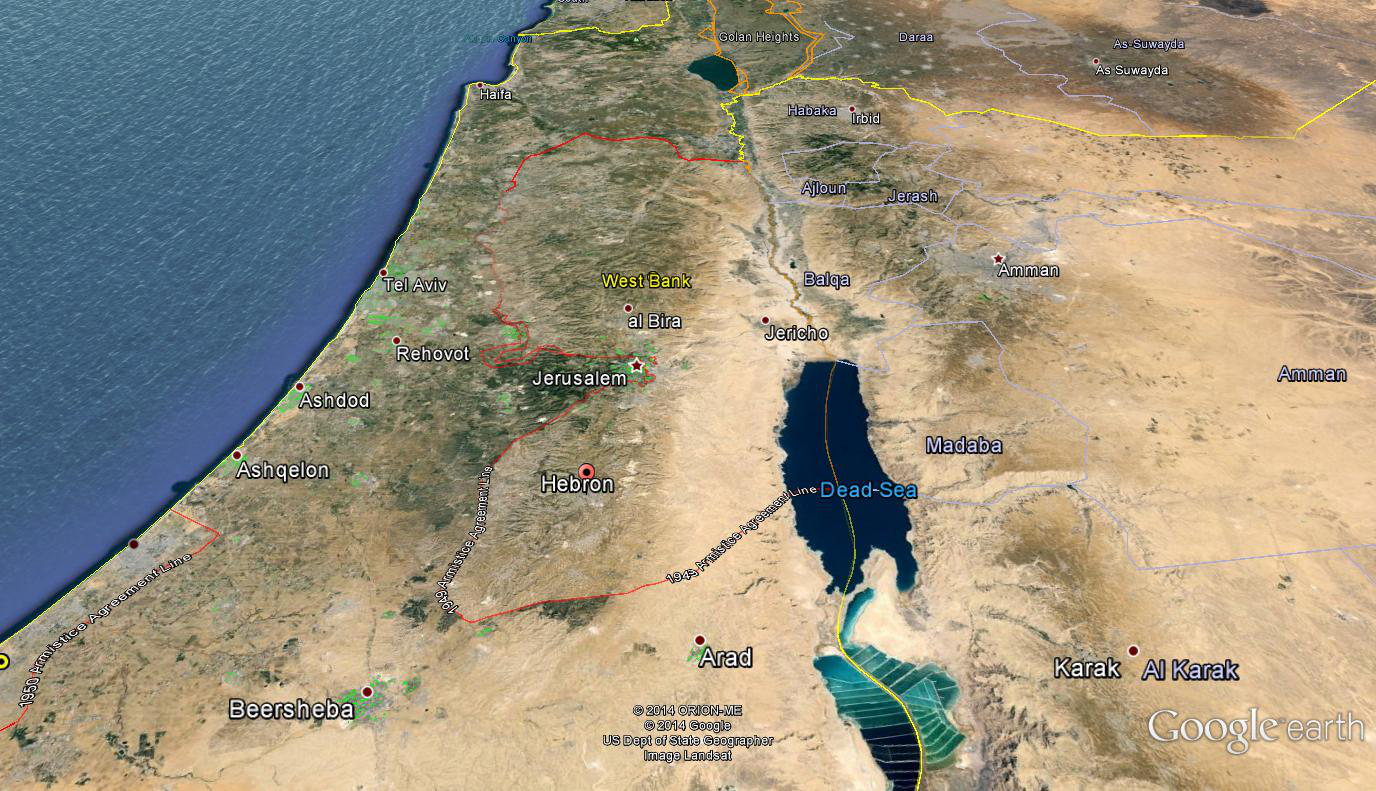 Shechem
Dothan
Canaan
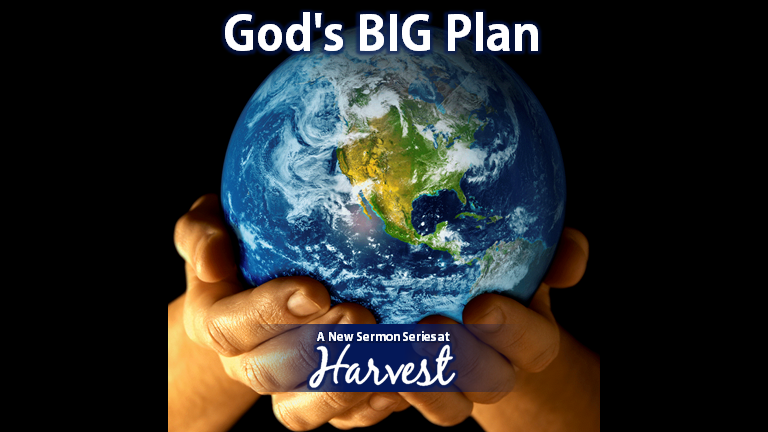 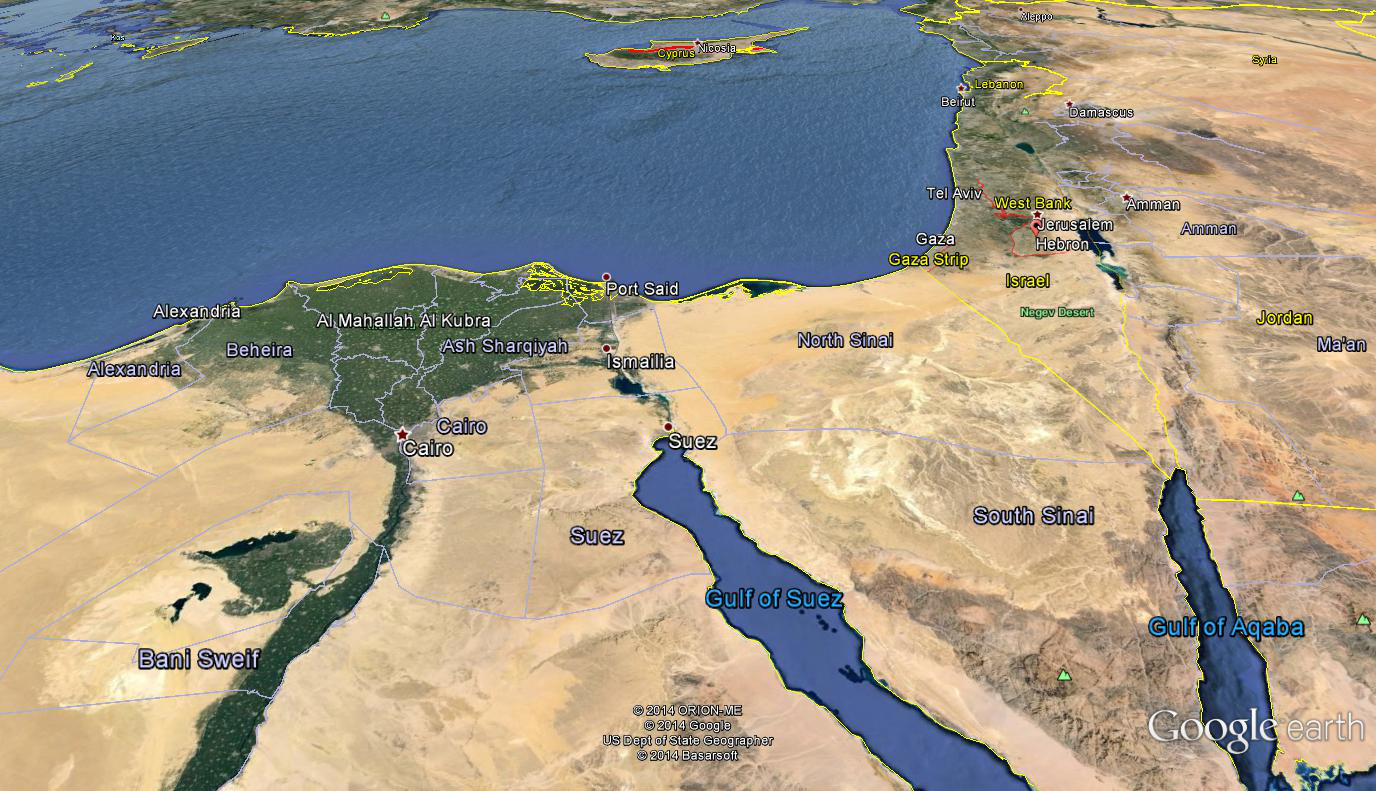 God’s BIG Plan was for:

1. A People. (Who would birth the Messiah)
2. A Place. (Where many could be reached)
3. A Promise. (For anyone who wants salvation.)
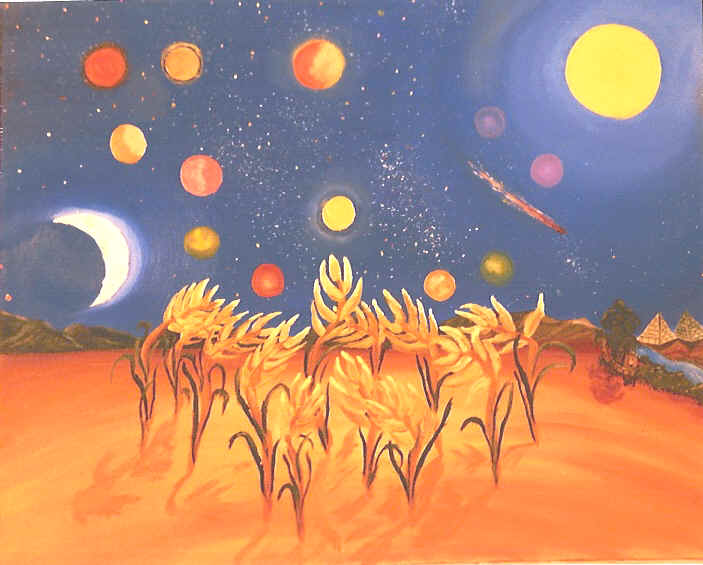 TODAY: Genesis 41: The 14 Year Plan

God’s Power testifies to/glorifies Himself!

Dreams in Genesis 37
• Bowing Sheaves. (Joseph’s Dream)

• Bowing Sun, moon, & 11 stars. (Joseph’s Dream)
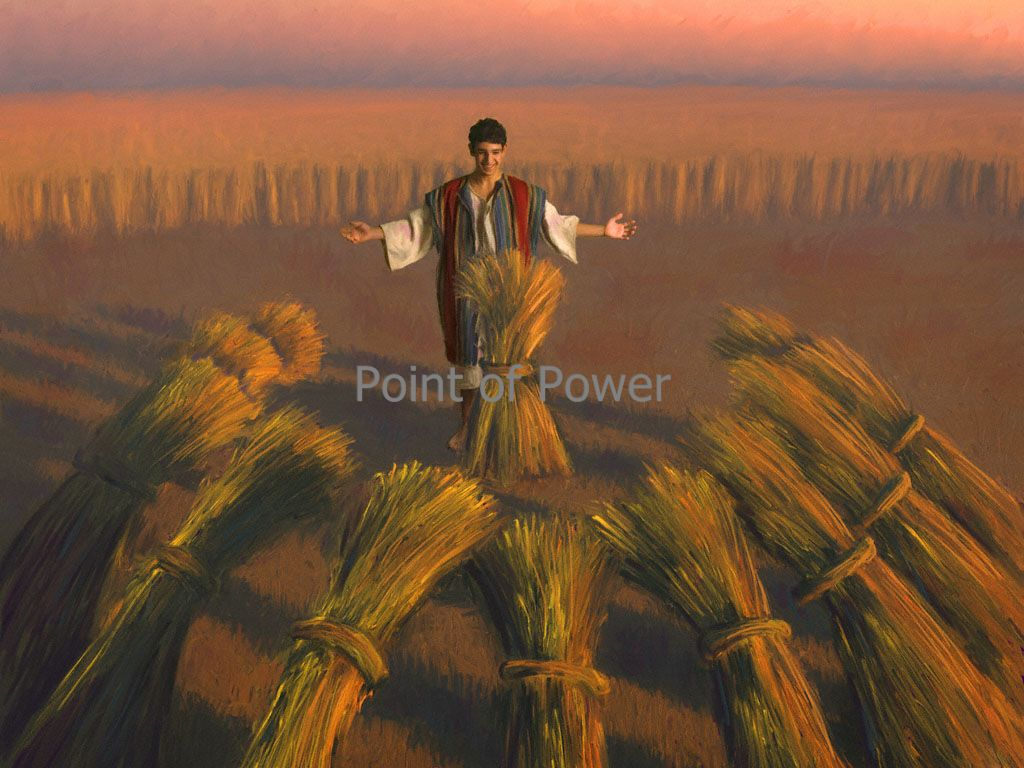 TODAY: Genesis 41: The 14 Year Plan

God’s Power testifies to/glorifies Himself!

Dreams in Genesis 37
• Bowing Sheaves. (Joseph’s Dream)

• Bowing Sun, moon, & 11 stars. (Joseph’s Dream)
JOSEPH’S DREAMS
TODAY: Genesis 41: The 14 Year Plan

God’s Power testifies to/glorifies Himself!

Dreams in Genesis 40
•3 Grapevine branches producing  grapes.   (Cupbearer’s Dream)

•3 baskets of bread being eaten by birds.   (Baker’s dream)
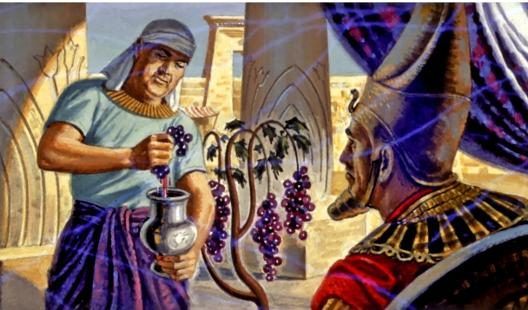 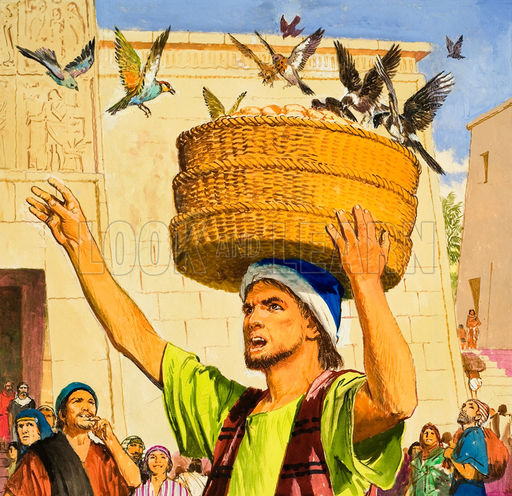 TODAY: Genesis 41: The 14 Year Plan

God’s Power testifies to/glorifies Himself!

Dreams in Genesis 40
•3 Grapevine branches producing  grapes.   (Cupbearer’s Dream)

•3 baskets of bread being eaten by birds.   (Baker’s dream)
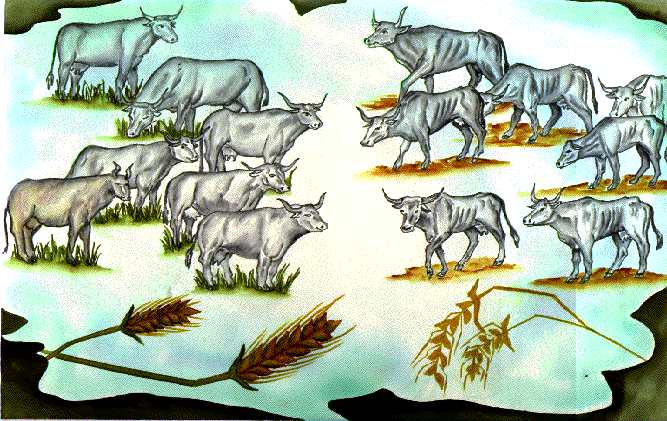 TODAY: Genesis 41: The 14 Year Plan

     READ GENESIS 41
     
     Dreams in Genesis 41
•	7 scrawny cows eat 7 healthy cows. 
(Pharaoh’s Dream)
•	7 scrawny ears of grain eat 7 healthy ears of grain. (Pharaoh’s Dream)

    In Times of Difficulty
•	God has the only answer - His Love.
•	God knows the future - His Omniscience.
•	God already has the Plan -His Sovereignty.
•	God’s ways are not our ways -His Transcendence.
•	God says it, and it happens.  - His Faithfulness.
•	God’s power glorifies Himself - His Omnipotence.
TODAY: Genesis 41: The 14 Year Plan

READ GENESIS 41
     
Dreams in Genesis 41

•7 scrawny cows eat 7 healthy cows. 
(Pharaoh’s Dream)

• 7 scrawny ears of grain eat 7 healthy ears of grain. (Pharaoh’s Dream)
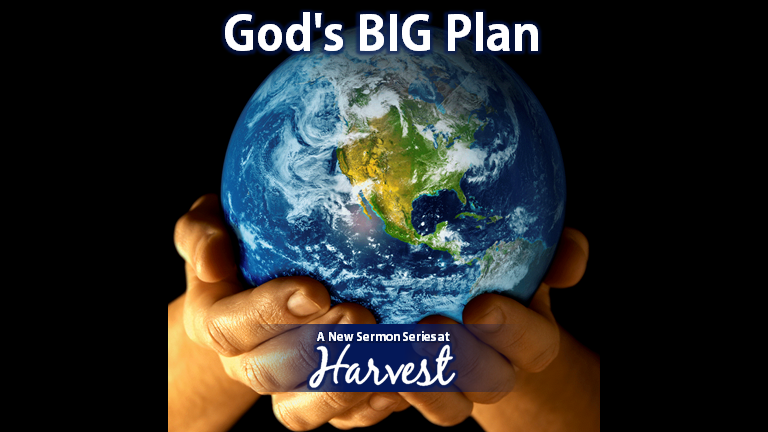 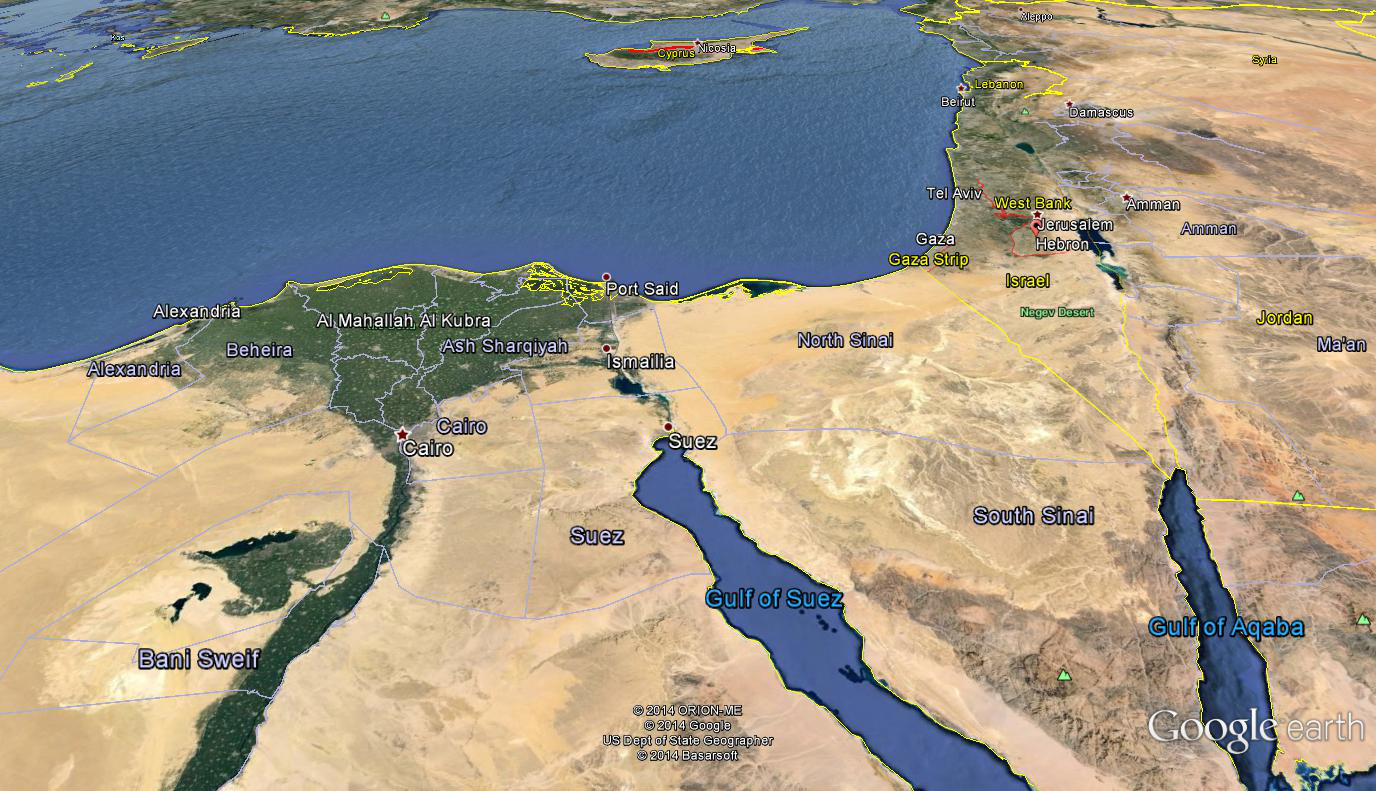 God’s BIG Plan was for:

1. A People. (Who would birth the Messiah)
2. A Place. (Where many could be reached)
3. A Promise. (For anyone who wants salvation.)
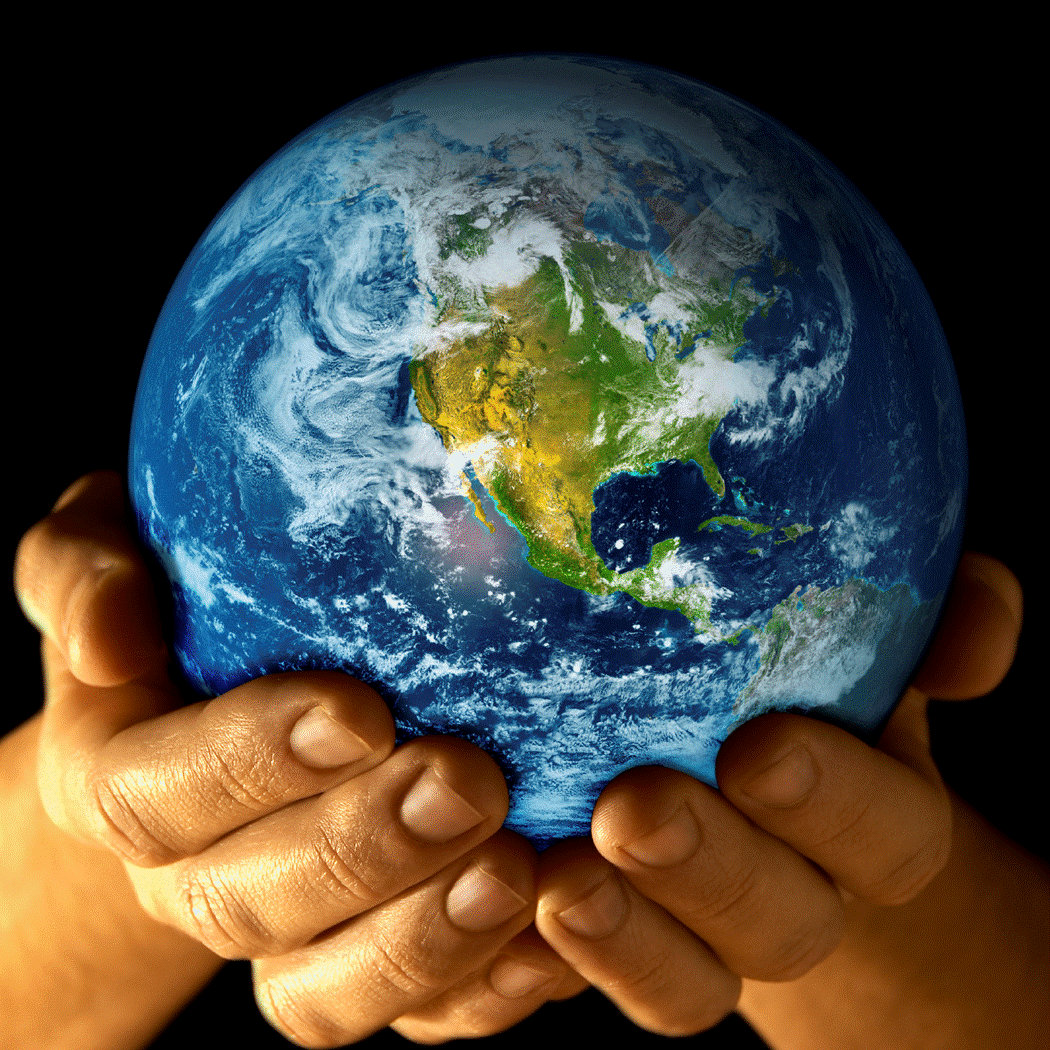 God's BIG Plan
TODAY: Genesis 41: The 14 Year Plan

READ GENESIS 41

In Times of Difficulty
•God has the only answer - 
•God knows the future - 
•God already has the Plan -
•God’s ways are not our ways -
•God says it, and it happens.  - 
•God’s power glorifies Himself -
His Love.
His Omniscience.
His Sovereignty.
His Transcendence.
A New Sermon Series at
His Faithfulness.
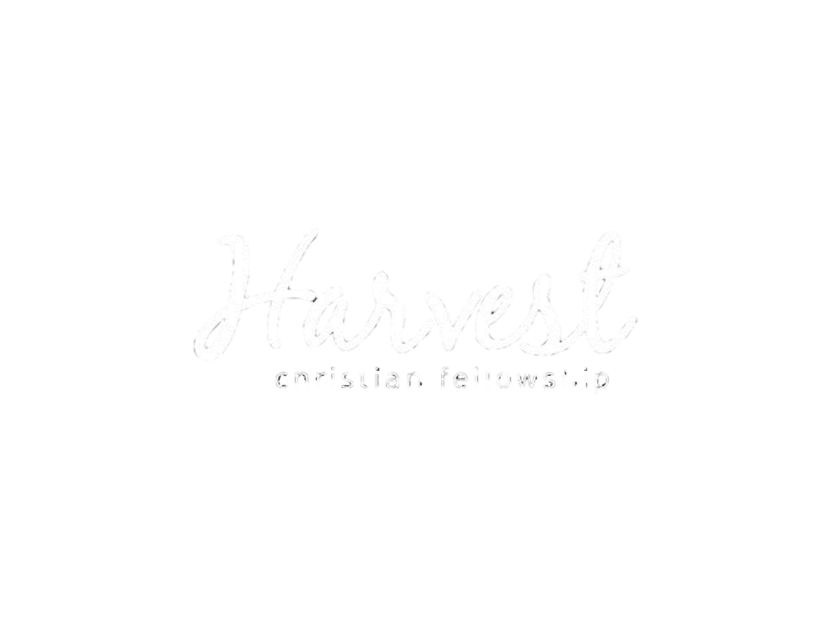 His Omnipotence.